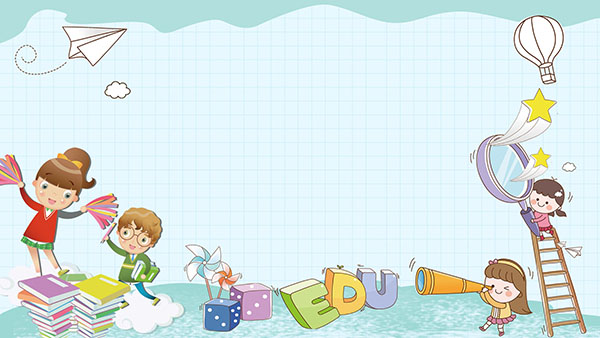 CHÀO MỪNG QUÝ THẦY CÔVÀ CÁC EM HỌC SINH!
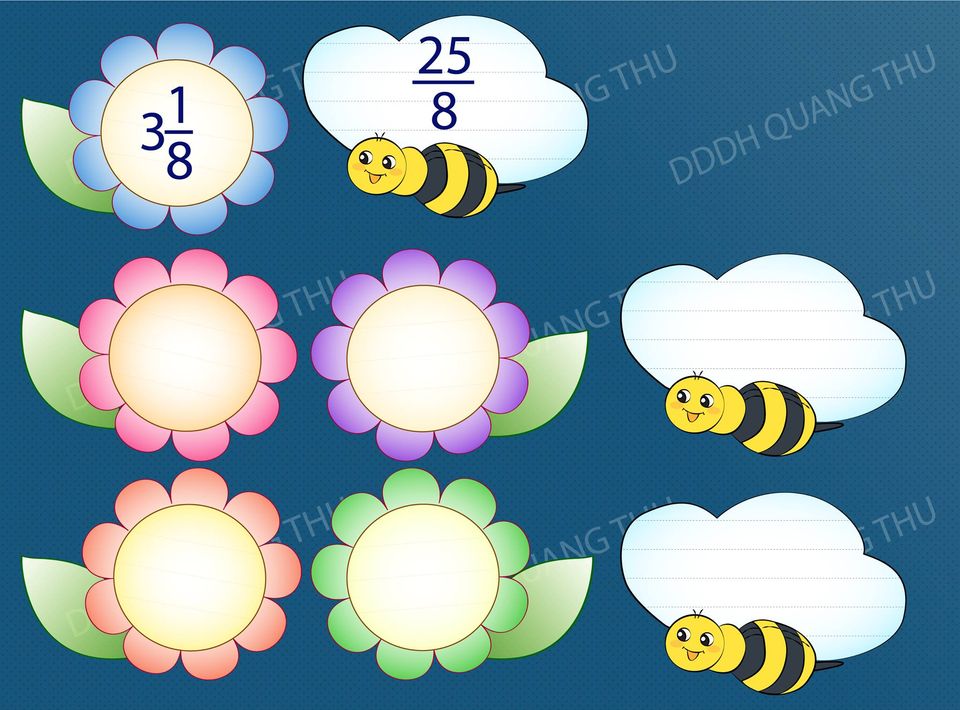 Ong tìm hoa
4 + 5
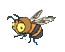 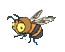 1 + 4
4 + 2
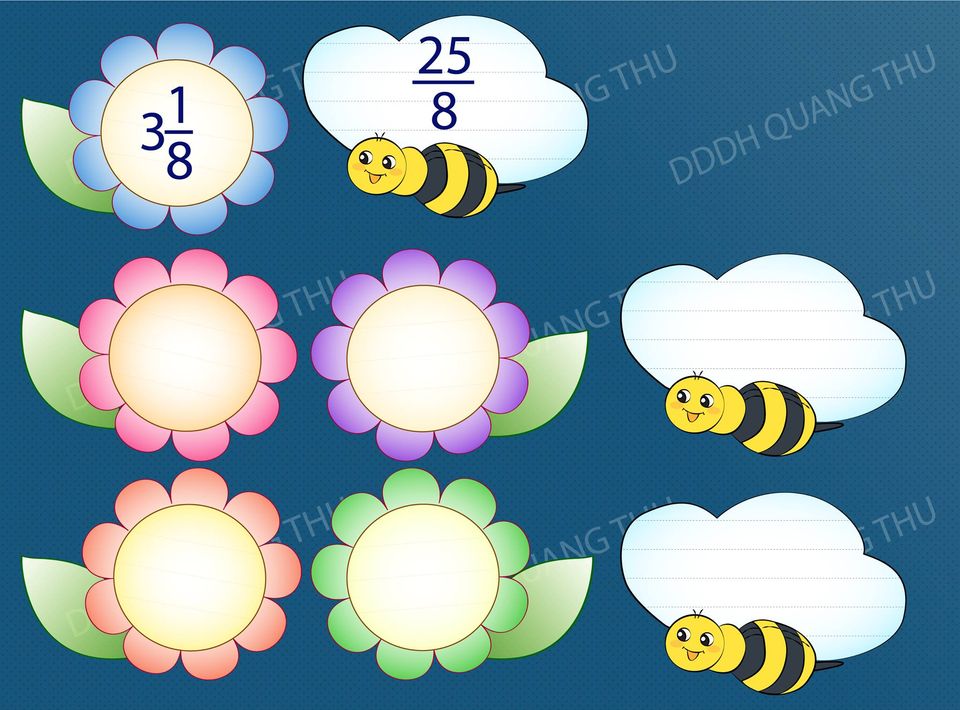 8
5
9
6
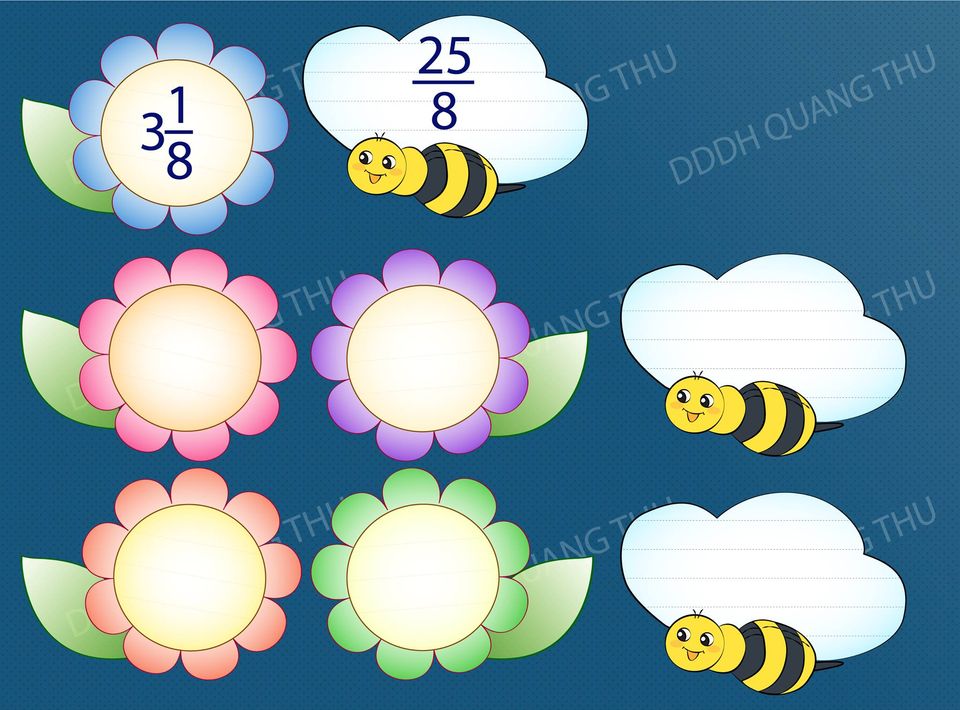 4 + 4
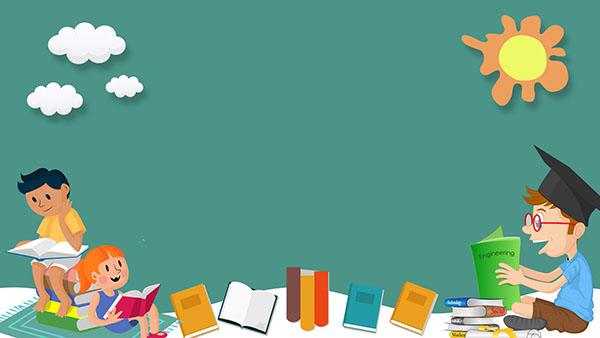 Luyện tập
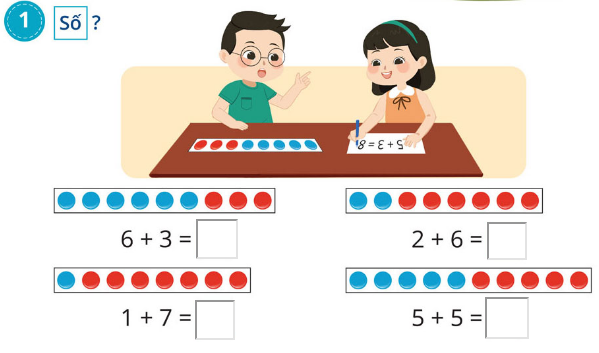 9
8
8
10
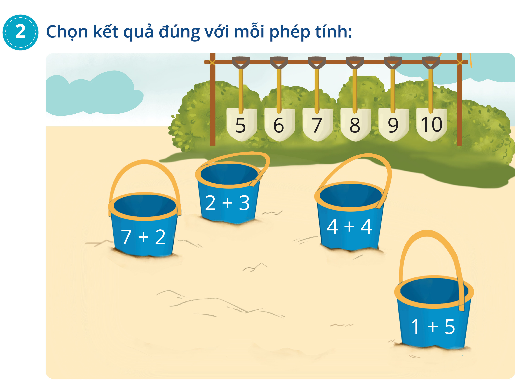 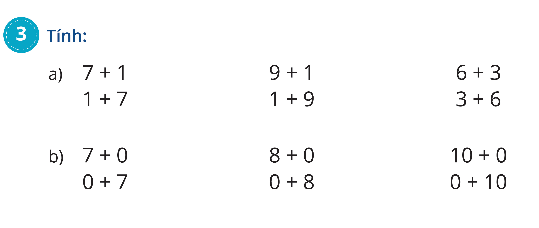 = 8
= 10
= 9
= 8
= 10
= 9
= 7
= 10
= 8
= 7
= 10
= 8
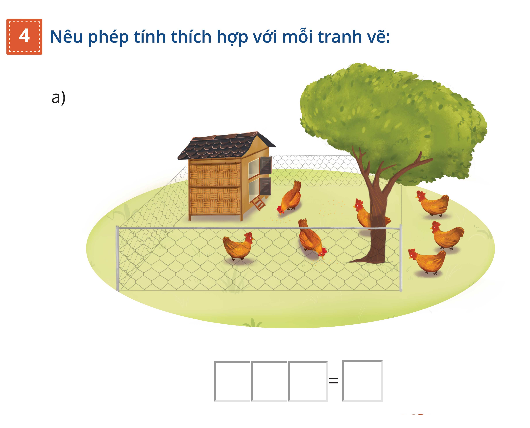 4   +    3      7
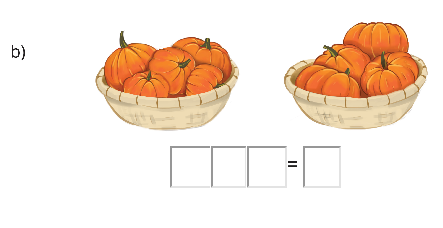 5    +   4      9
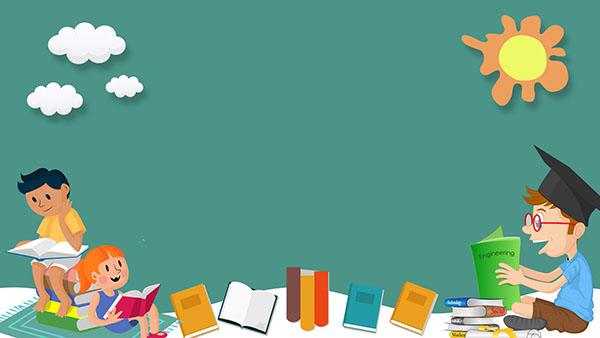 Củng cố bài học